Unit 9
What does he look like?
Section B   第3课时
WWW.PPT818.COM
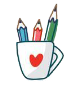 Review
(be) of medium height
a round face
in the end
in front of
the same way
be good at
中等身高
圆脸
最后
在……的前面
同样的方式
擅长于
look like
a little
wear glasses
straight hair
go to the movies
first of all
看起来像
一点；少量
戴眼镜
直发
去看电影
首先
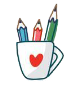 Lead-in
Who is your favorite person? What does he/she look like?
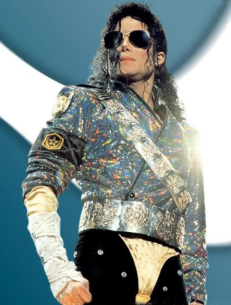 Who is your favorite person? What does he/she look like?
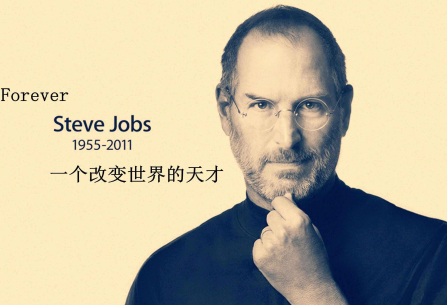 Who is your favorite person? What does he/she look like?
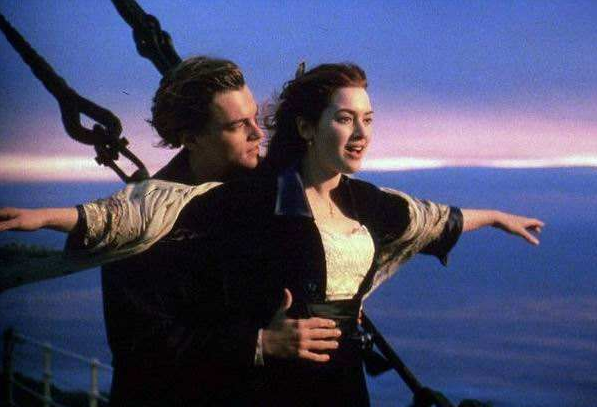 Who is your favorite person? What does he/she look like?
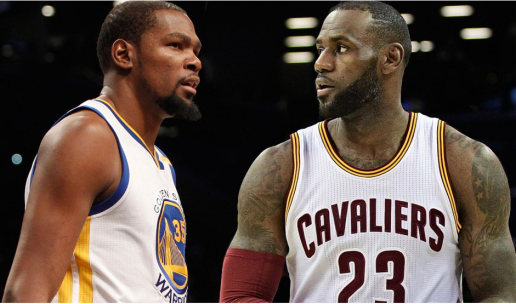 Jack is Bill’s best friend. Fill in the blanks with the words in the box.
3a
looks    glasses    straight 
shoes     handsome
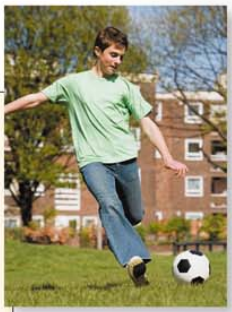 My best friend is Jack. Let me tell you what he _______ like. First of all, he is very tall and __________. He has ________ brown hair and he doesn’t
looks
handsome
straight
wear ________. He usually wears jeans, a T-shirt and sports________. I like him because he is really cool and fun, and he is good at soccer.
glasses
shoes
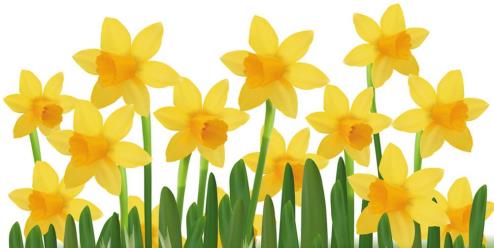 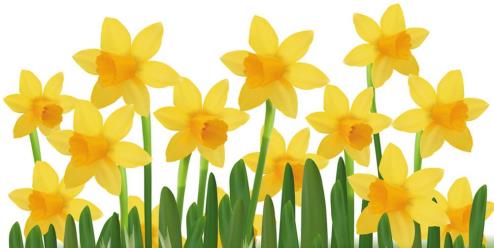 Write a passage about your best friend. These questions may help you.
3b
What is your friend’s name?
What does he/she like to wear?
What does he/she look like?
Why do you like him/her?
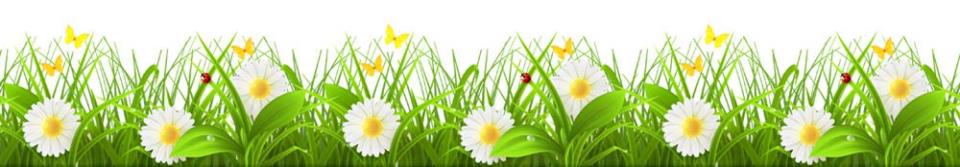 写作指导：
身高、体重、身材、头发或五官
be动词＋形容词
have/has + (straight/curly) hair / 
(big/small) eyes/nose/mouth
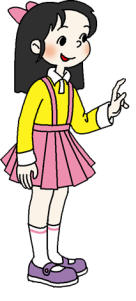 长相
用“wear + 某种衣服”介绍某人的穿戴
穿戴
喜欢原因
性格、外貌、身高、品质……
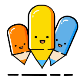 范文欣赏一：
My best friend’s name is Li Xiaomeng. She always wears a white T-shirt and jeans. She is tall and thin. She has short curly hair. She has big eyes and a small mouth.
     I like her because she is cute and fun. If you know her, you will like her, too.
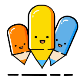 范文欣赏二：
I have a net friend. She is from Sydney, 
Australia. The girl is fifteen years old and is
studying at Apple Tree School. She is of medium 
height and a little bit heavy with big eyes. She 
has long curly black hair. She likes to wear 
blue dress. In her spare time, she likes reading 
and chatting on the net. I like my net friend 
very much.
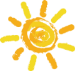 Tip
Don’t judge a book by its cover.人不可貌相，海水不可斗量
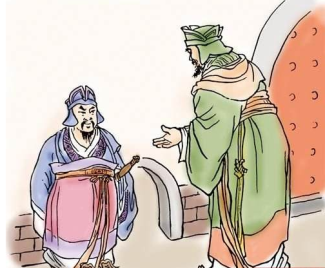 Self check
1. Write more words in each box.
Describing people
Height
Build
Other features
Hair
tall
thin
long
short
heavy/fat
short
glasses
curly
beautiful
of medium build
of medium height
straight
handsome
eye
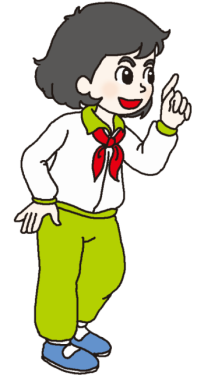 head
hair
face
nose
arm
mouth
hand
leg
foot
2. What do your parents look like? Describe them.
My dad is tall …
__________________________________________
__________________________________________
__________________________________________
__________________________________________
Task
1.Mrs. Brown在商场里不慎丢失了自己的小女儿，  
 去寻人处登记。假如你是Mrs. Brown,该如何向   
 工作人员进行描述？
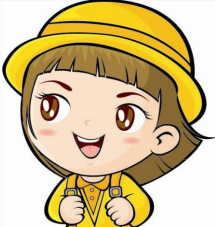 2.警察正在通缉一名罪犯，而你正是案发现场的 
 目击者，为协助警方早日缉拿罪犯，你应该如 
 何向警方准确地描述嫌疑犯的特征呢？
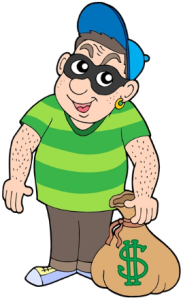 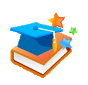 Language points
First of all, he is very tall and handsome.
首先，他很高并且很帅。
first of all（固定短语）：首先；第一
                    表示次序，后面往往接next , then等
at first：当初；起初
（= at the beginning）
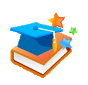 Exercise
1.We each _____ a picture of the school.
   A. has             B. have         C. having         D. is having
2.He lost his bike yesterday. Luckily he found it ______.
   A. to the end                        B. in the end
   C. by the end                       D. at the end
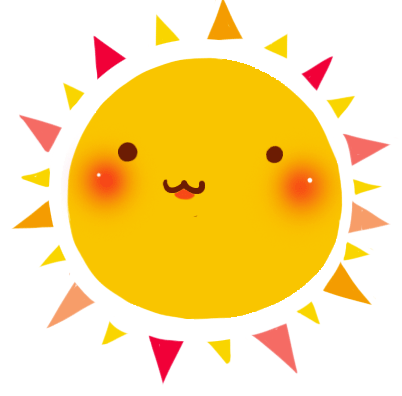 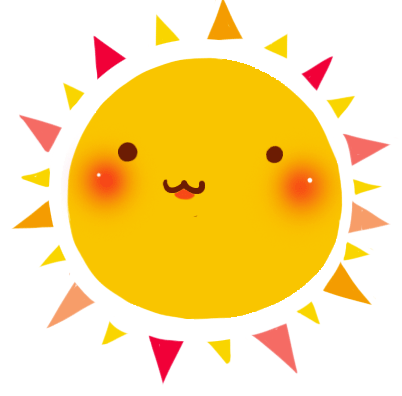 3. We can do a lot to stay healthy. ______, we   
    should eat a balanced (平衡的)diet.
    A. At a time                            B. In fact
    C. First of all                         D. All together
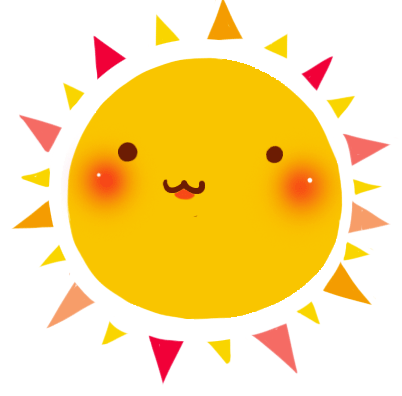 1. 他长什么样？
    What _______ he _______ _______?
2. 她留长直发。
    She _______ long _______ _______. 
3. 大卫是高还是矮？
    _______ David tall _______ short?
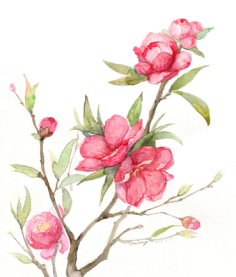 does              look       like
has               straight     hair
Is                              or
4. 我可能会晚点到。
     I _______ _______ a little _______. 
5. 他不高不矮。
     He _______ tall _______ short. 
6. 这个人中等个子。她留着短发。
    The _______ is _______ medium _______. She has 
     _______ hair.
may         be                      late
isn’t                or
person           of                       height
short
7. 他们告诉他罪犯的长相。
    They tell him _______ the criminal _______ like. 
8. 人们并非总是以同样的方式看待事物，所以他    
  们会将同一个人描述得不一样。
     Many people don’t _______ see things _______   
     _______ _______ so they may describe the same 
     person __________.
what                            looks
always                         the
same       way
differently
9. 他长着大眼睛。
       He has _______ _______.
10. 警察把它放在报纸和电视上，目的是要找到他。
      The _______ put it _______ newspapers and    
       _______television _______ _______ him.
big         eyes
police
in
to           find
on